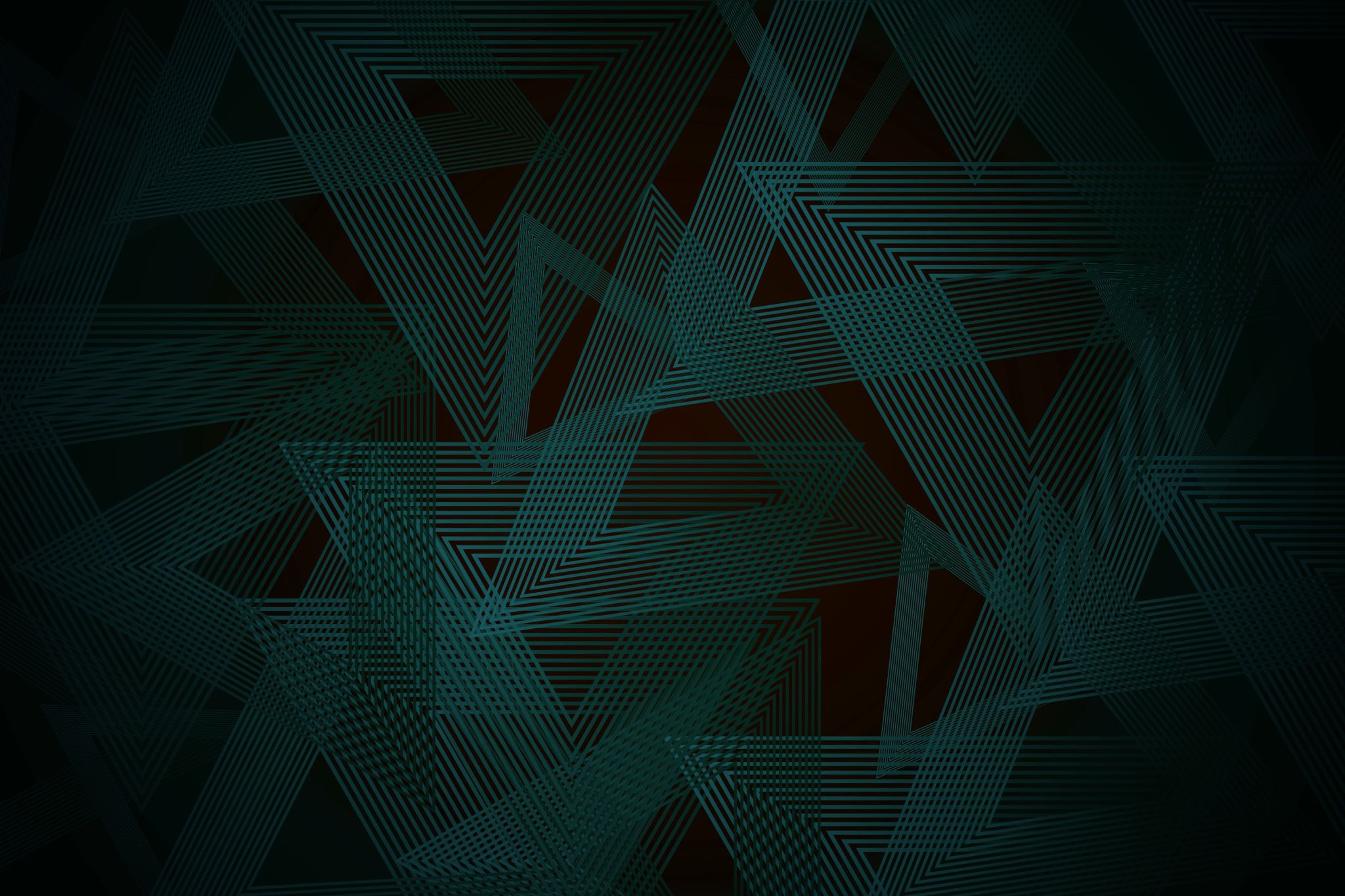 先般、新聞等で報道されている団体に関して
お願い